DASHBOARD TOOL KIT
KEY PROJECT METRICS
OVERALL STATUS
JAN
FEB
MAR
APR
MAY
JUN
JUL
AUG
SEP
OCT
NOV
DEC
10       20       30       40       50       60       70       80       90       100
10       20       30       40       50       60       70       80       90       100
10       20       30       40       50       60       70       80       90       100
10       20       30       40       50       60       70       80       90       100
10       20       30       40       50       60       70       80       90       100
| . . . . | . . . . | . . . . | . . . . | . . . . | . . . . | . . . . | . . . . | . . . . | . . . . | . . . . | . . . . | . . . . | . . . . |
0                                                                     50                                                               100
PRODUCT DESIGN
100%
A line of text here, and some more text is available here.
LOGISTICS 
78%
A line of text here, and some more text is available here.
ASSEMBLY 
48%
A line of text here, and some more text is available here.
OPERATIONS
38%
A line of text here, and some more text is available here.
PROTOTYPE 
62%
A line of text here, and some more text is available here.
DAYS REMAINING: 234
ITEMS OVERDUE: 4
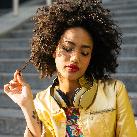 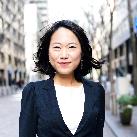 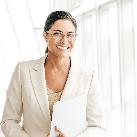 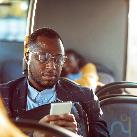 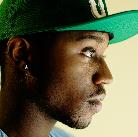 BUDGET
PROJECT COMPLETION
20
TEAM MEMBER
TASK
PROGRESS
0
40
60
80
100
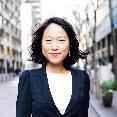 MARGRET CHENA line of text here
WEBSITE REDESIGNA line of text here
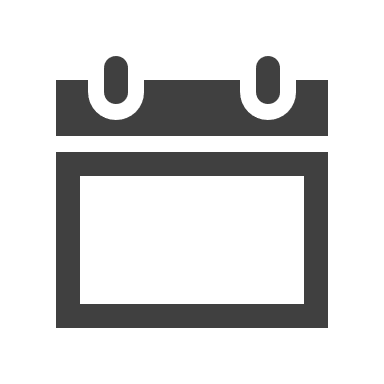 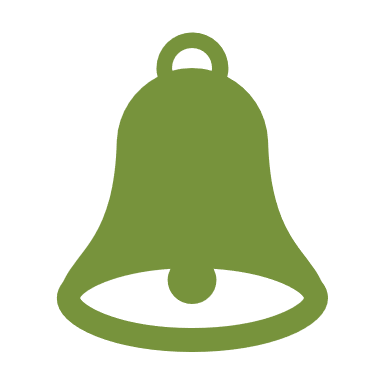 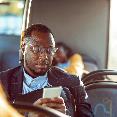 SABASTIAN RENOLDSA line of text here
QUALITY ASSURANCEA line of text here
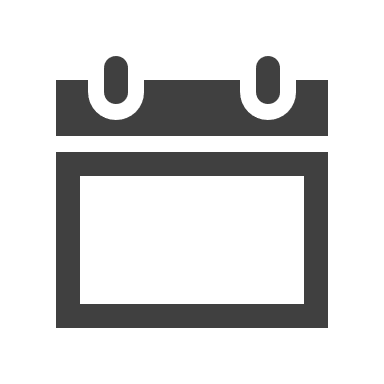 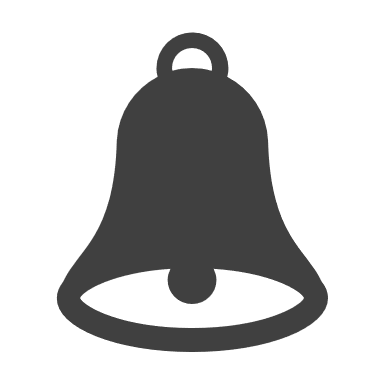 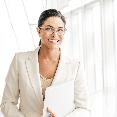 PENELOPE SANCHEZA line of text here
ECOMMERCE UXA line of text here
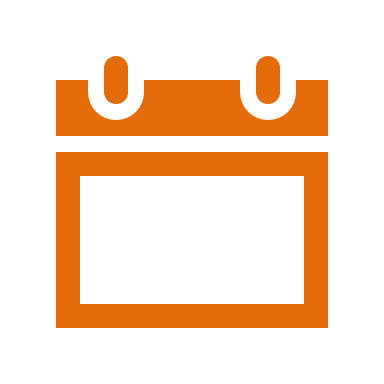 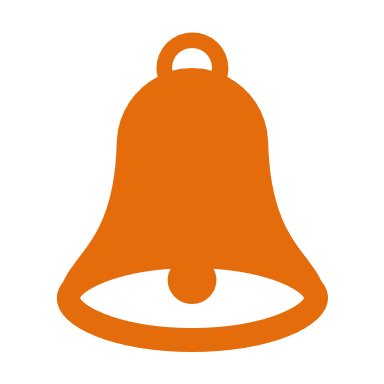 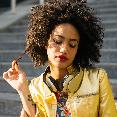 ASHANDRA WILLIAMSA line of text here
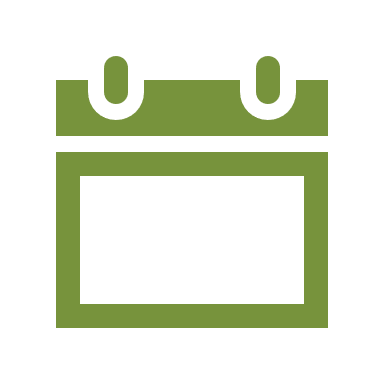 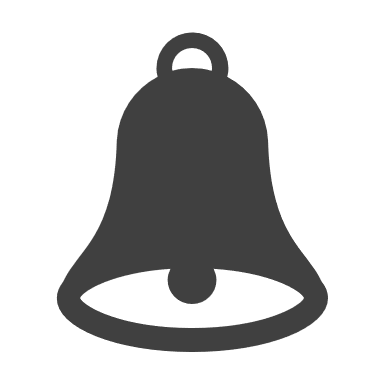 DATABASE MIGRATIONA line of text here
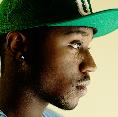 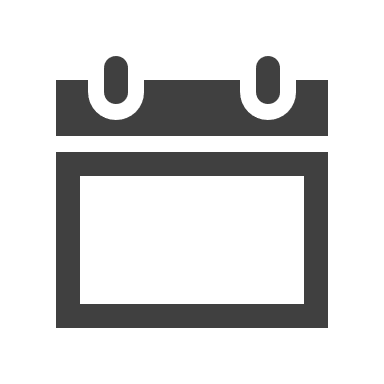 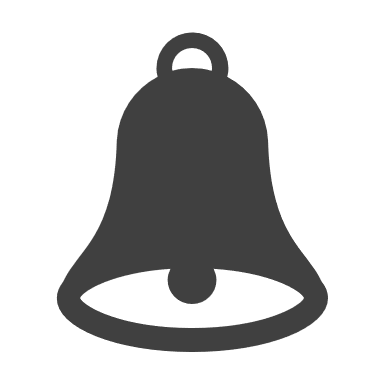 SAMUEL JOHNASA line of text here
MARKETING OUTREACHA line of text here
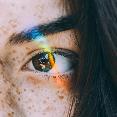 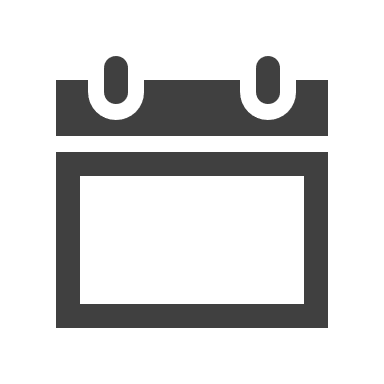 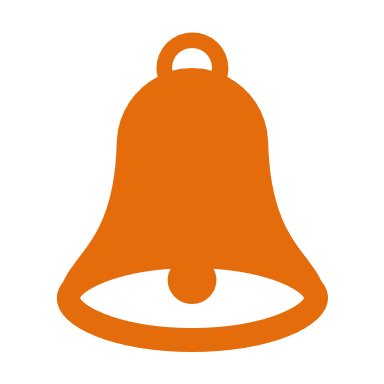 JANET JACOBLEYA line of text here
PERSONNEL RECRUITMENTA line of text here
DATADRIVEN ADJUSTABLE LINEAR GRAPHS
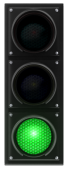 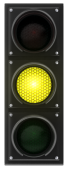 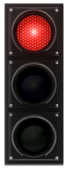 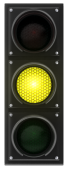 SAMPLE DASHBOARD
Cut and paste the elements as you need from the various slides.  All elements have been constructed in PowerPoint and can be modified using PowerPoint's tools.
0                         10                     20                      30                      40                      50                      60                      70                      80                      90                     100
YOUR METRIC
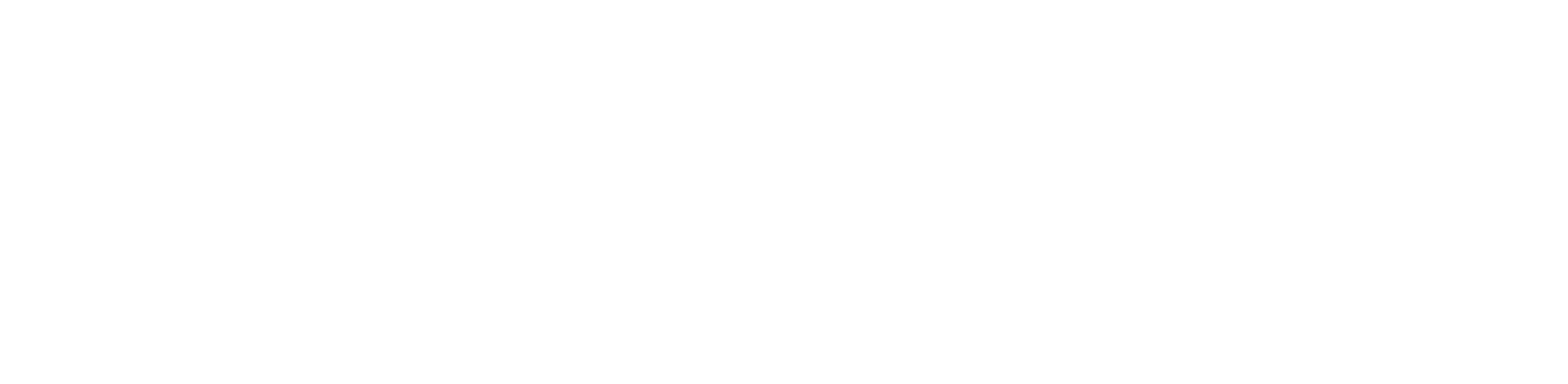 We hope you enjoy presenting with these free slides.
However, if you would like more slides like these, visit www.PresenterMedia.com
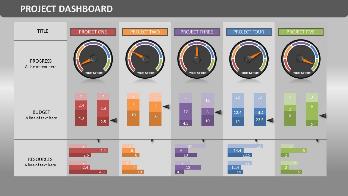 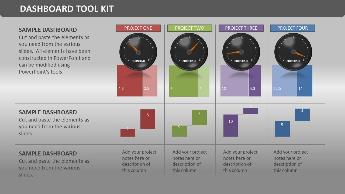 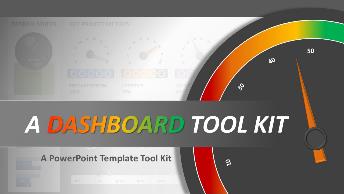 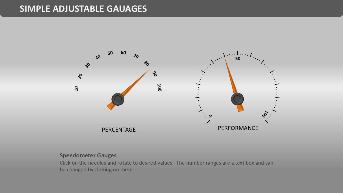 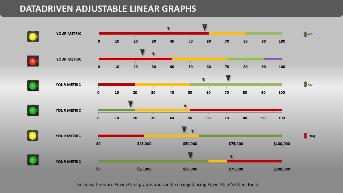 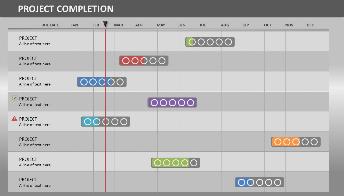 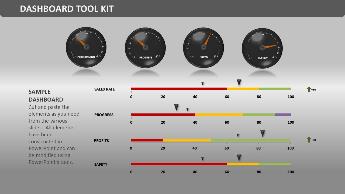 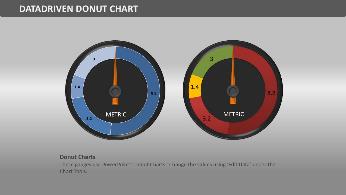 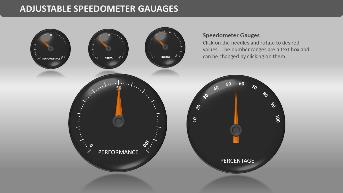 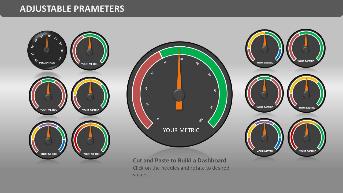 Sign up and download this full template at:
https://www.presentermedia.com/powerpoint-template/project-gauge-dashboard-pid-26784
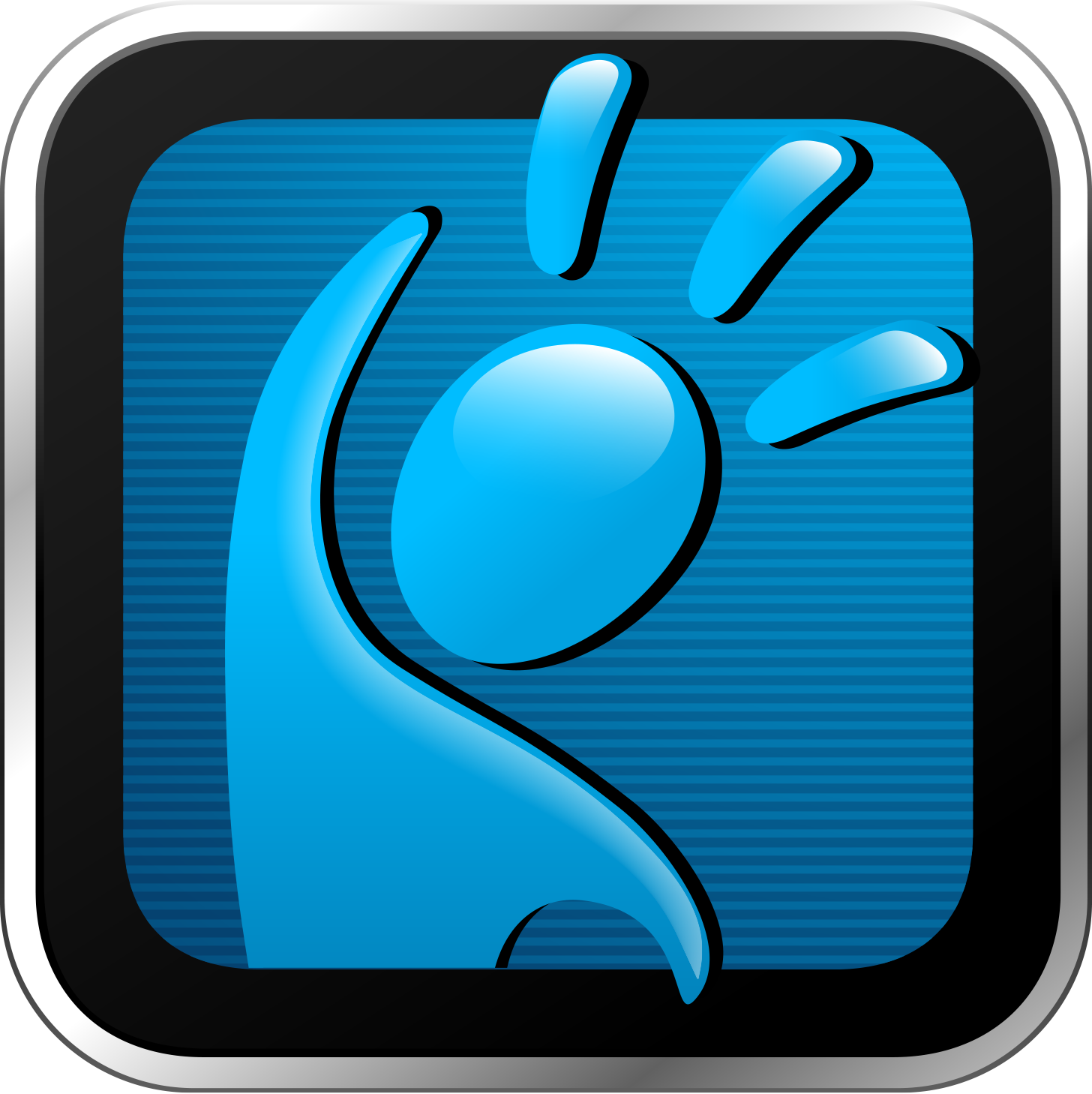 Have You Signed Up for Our Free Plan?
Get access to a selection of free animated PowerPoint templates.
Also, find many free customizable presentation graphics to amplify your message.
Clipart
Animated Clips
Videos
Word Clouds
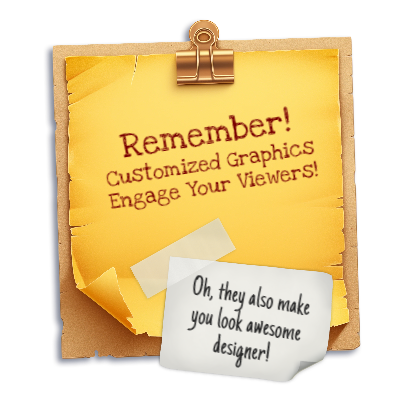 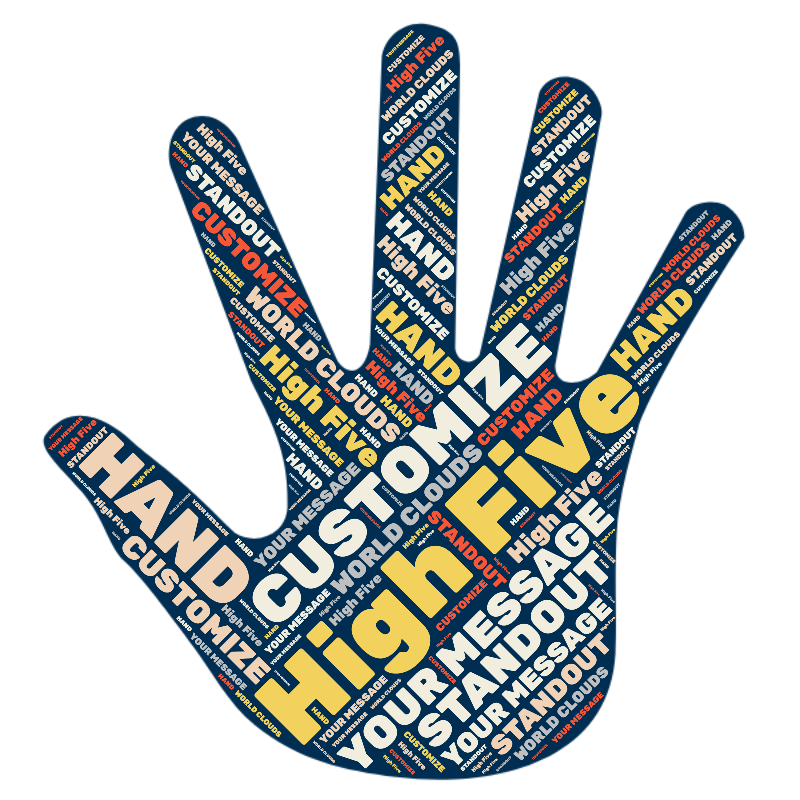 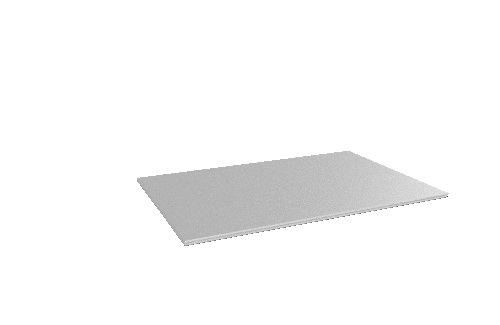 Play Slideshow to View
Sign up for free:
https://www.presentermedia.com/pricing
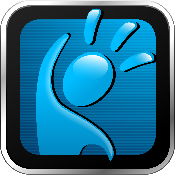 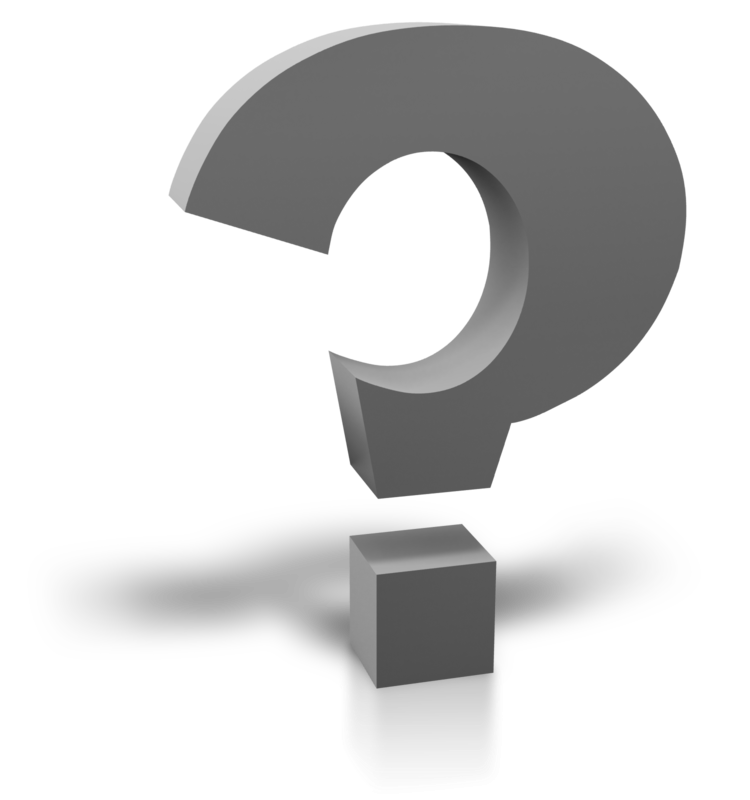 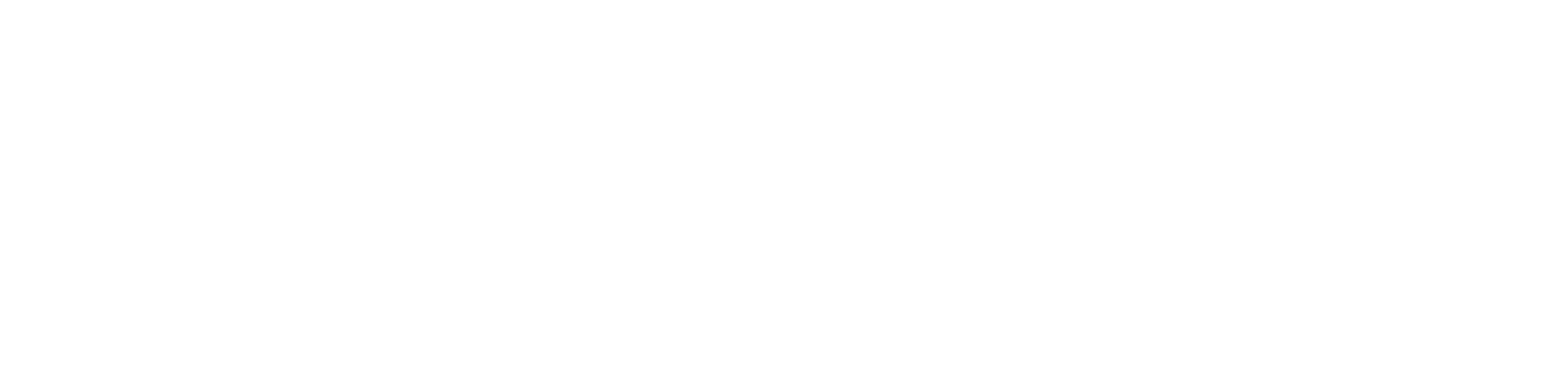 Have Questions? Email us!
support@presentermedia.com